PROYECTO FIN DE MÁSTER 
(ESPECIALIDAD HIGIENE INDUSTRIAL)






UNIVERSIDAD DE ALMERÍA
CONTAMINANTES QUÍMICOS: “EL CROMO EN EL CEMENTO”
CONTAMINATES AMBIENTALES: “EL RUIDO”
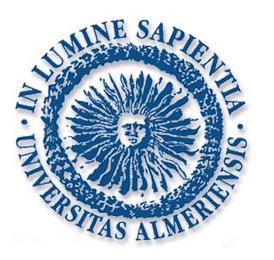 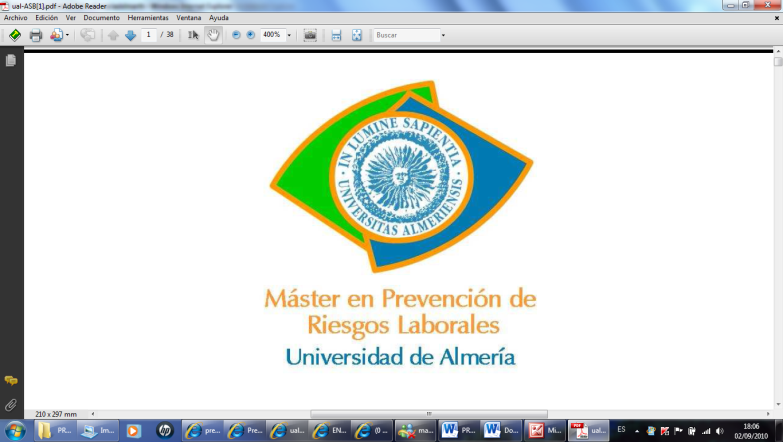 Máster en Prevención de                   
     Riesgos Laborales
Universidad de Almería
AUTOR: ÁLVARO GARCÍA GONZÁLEZ
TUTOR: Tesifón Parrón Carreño
JUNIO 2013
HIGIENE INDUSTRIAL
PLANEAMIENTO GLOBAL DEL ESTUDIO:
EVALUACIÓN DE LAS CONDICIONES AMBIENTALES PRODUCIDAS POR:


          


    CONTAMINATES QUÍMICOS          CROMO
Álvaro García González
HIGIENE INDUSTRIAL
CONTAMINATES QUÍMICOS          CROMO
DESCRIPCIÓN DE LA EMPRESA:

CEMENTOS CAPA. 

PRODUCTOS

        
        Cemento cola: cemento, áridos, conglomerante hidráulico y aditivos

        
        Morteros de revestimiento: conglomerante hidráulico + árido

        
        Morteros de albañilería: conglomerante hidráulico + árido


        Morteros monocapa: conglomerante hidráulico + árido
Álvaro García González
HIGIENE INDUSTRIAL
CONTAMINATES QUÍMICOS          CROMO
TOXICOCINÉTICA DEL CROMO.  
FUENTES DE EXPOSICIÓN:


      CONTACTO DÉRMICO


      INGESTIÓN


      INHALACIÓN
Álvaro García González
HIGIENE INDUSTRIAL
CONTAMINATES QUÍMICOS          CROMO
TOXICOCINÉTICA DEL CROMO. 
RIESGOS INDUSTRIALES
Úlceras cutáneas, dermatitis de contacto alérgica
Irritación de la faringe, tos, bronquitis, rinitis crónica, conjuntivitis, úlceras corneales.
Afección renal
Cáncer gástrico
Exposición laboral peligrosa                     0.1 – 5 mg/m3
Álvaro García González
HIGIENE INDUSTRIAL
CONTAMINATES QUÍMICOS          CROMO
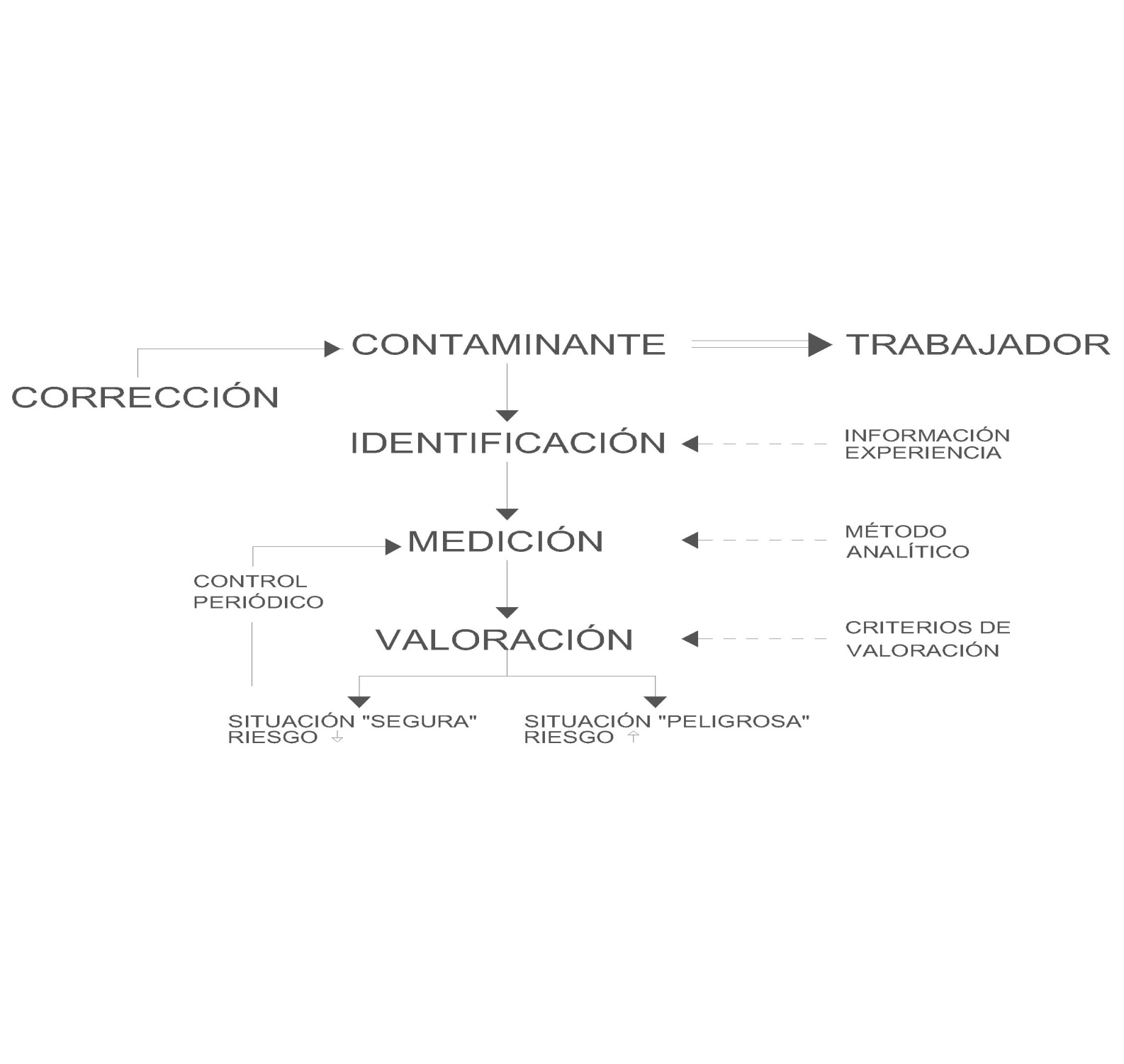 ENCUESTA HIGIÉNICA
Álvaro García González
HIGIENE INDUSTRIAL
CONTAMINATES QUÍMICOS          CROMO
Álvaro García González
HIGIENE INDUSTRIAL
CONTAMINATES QUÍMICOS          CROMO
Álvaro García González
HIGIENE INDUSTRIAL
CONTAMINATES QUÍMICOS          CROMO
Álvaro García González
HIGIENE INDUSTRIAL
CONTAMINATES QUÍMICOS          CROMO
Álvaro García González
HIGIENE INDUSTRIAL
CONTAMINATES QUÍMICOS          CROMO
Álvaro García González
HIGIENE INDUSTRIAL
CONTAMINATES QUÍMICOS          CROMO
METODOLOGÍA DE EVALUACIÓN DE CONTAMINANTES QUÍMICOS
Álvaro García González
HIGIENE INDUSTRIAL
CONTAMINATES QUÍMICOS          CROMO
VALORACIÓN DE RESULTADOS:
    EXPOSICIÓN DIARIA (ED)
    EXPOSICIONES DE CORTA DURACIÓN (EC)
Álvaro García González
HIGIENE INDUSTRIAL
CONTAMINATES QUÍMICOS          CROMO
VALORACIÓN DE RESULTADOS:
    EXPOSICIÓN DIARIA (ED)
    EXPOSICIONES DE CORTA DURACIÓN (EC)
Álvaro García González
HIGIENE INDUSTRIAL
BIBLIOGRAFÍA
Real Decreto 485/1997 sobre disposiciones mínimas en materia de señalización de seguridad y salud en el trabajo.

Técnicas de prevención de riesgos laborales. Seguridad e Higiene en el trabajo. Editorial Tébar. 9ª Edición. Autor José María cortés Díaz.

Ley 31/1995, de 8 de noviembre, de Prevención de Riesgos Laborales.

RD 236/2006, de 30 de marzo, por el que establecen las medidas de protección de los trabajadores frente a los riesgos derivados de su exposición al ruido.

 RD 486/1997, de 14 de abril, por el que se establecen las disposiciones mínimas de seguridad y salud en los lugares de trabajo.

Manual para el Técnico de Prevención de Riesgos Laborales. Tomo II.  Editorial FC Editorial. 4º Edición. Autores: Agustín González, Pedro Mateo y Diego González. 

RD 956/2008, de 6 de junio, por el que se aprueba la Instrucción para la Recepción de Cementos RC-08.
Reglamento de los Servicios de Prevención (R.D. 39/1997)

 RD 374/2001, de 6 de abril, sobre la protección de la salud y seguridad de los trabajadores contra los riesgos relacionados con los agentes químicos durante el trabajo.

Real Decreto 1435/1992 de 27 de octubre sobre Máquinas.

Artículo: Dermatitis de contacto por cemento: toxicocinética del cromo y derivados. Fuentes de exposición. Autores: G. GIL TOCADOS,              A. MANRIQUE PLAZA, J.M. FERNANDEZ VOZMEDIANO
Álvaro García González
PROYECTO FIN DE MÁSTER 
(ESPECIALIDAD SEGURIDAD EN EL TRABAJO)






UNIVERSIDAD DE ALMERÍA
EVALUACIÓN DE RIESGOS LABORALES
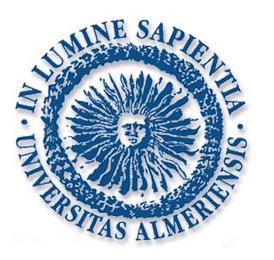 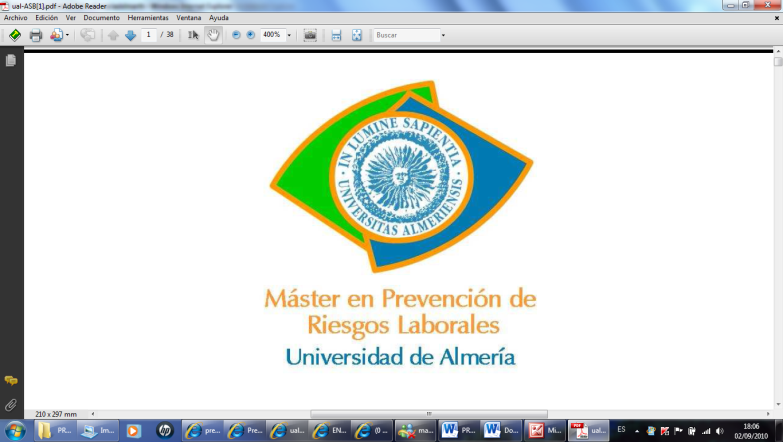 Máster en Prevención de                   
     Riesgos Laborales
Universidad de Almería
AUTOR: ÁLVARO GARCÍA GONZÁLEZ
TUTOR: Manuel Gómez Orea
JUNIO 2013
SEGURIDAD EN EL TRABAJO
PLANEAMIENTO GLOBAL DEL ESTUDIO:
ANÁLISIS DE LOS RIESGOS DERIVADOS DE LA ACTIVIDAD LABORAL


Puesto de trabajo: Aparejador y jefe de obra.

Sección Obra

Sección Oficina
Álvaro García González
SEGURIDAD EN EL TRABAJO
CRITERIOS DE EVALUACIÓN:
CONSECUENCIAS
P
R
O
B
A
B
I
L
I
D
A
D
Álvaro García González
SEGURIDAD EN EL TRABAJO
FICHAS DE EVALUACIÓN DE RIESGOS:                  OBRA
Álvaro García González
SEGURIDAD EN EL TRABAJO
FICHAS DE EVALUACIÓN DE RIESGOS:                  OBRA
Álvaro García González
SEGURIDAD EN EL TRABAJO
FICHAS DE EVALUACIÓN DE RIESGOS:                  OBRA
Álvaro García González
SEGURIDAD EN EL TRABAJO
FICHAS DE EVALUACIÓN DE RIESGOS:                  OBRA
Álvaro García González
SEGURIDAD EN EL TRABAJO
FICHAS DE EVALUACIÓN DE RIESGOS:                  OBRA
Álvaro García González
SEGURIDAD EN EL TRABAJO
FICHAS DE EVALUACIÓN DE RIESGOS:                  OBRA
Álvaro García González
SEGURIDAD EN EL TRABAJO
FICHAS DE EVALUACIÓN DE RIESGOS:                  OBRA
Álvaro García González
SEGURIDAD EN EL TRABAJO
FICHAS DE EVALUACIÓN DE RIESGOS:                  OBRA
Álvaro García González
SEGURIDAD EN EL TRABAJO
EPI´S POR PUESTO DE TRABAJO
Álvaro García González
SEGURIDAD EN EL TRABAJO
FICHAS DE EVALUACIÓN DE RIESGOS:             OFICINA
Álvaro García González
SEGURIDAD EN EL TRABAJO
FICHAS DE EVALUACIÓN DE RIESGOS:             OFICINA
Álvaro García González
SEGURIDAD EN EL TRABAJO
FICHAS DE EVALUACIÓN DE RIESGOS:             OFICINA
Álvaro García González
SEGURIDAD EN EL TRABAJO
FICHAS DE EVALUACIÓN DE RIESGOS:             OFICINA
Álvaro García González
SEGURIDAD EN EL TRABAJO
FICHAS DE EVALUACIÓN DE RIESGOS:             OFICINA
Álvaro García González
SEGURIDAD EN EL TRABAJO
IMÁGENES:                                                             OFICINA
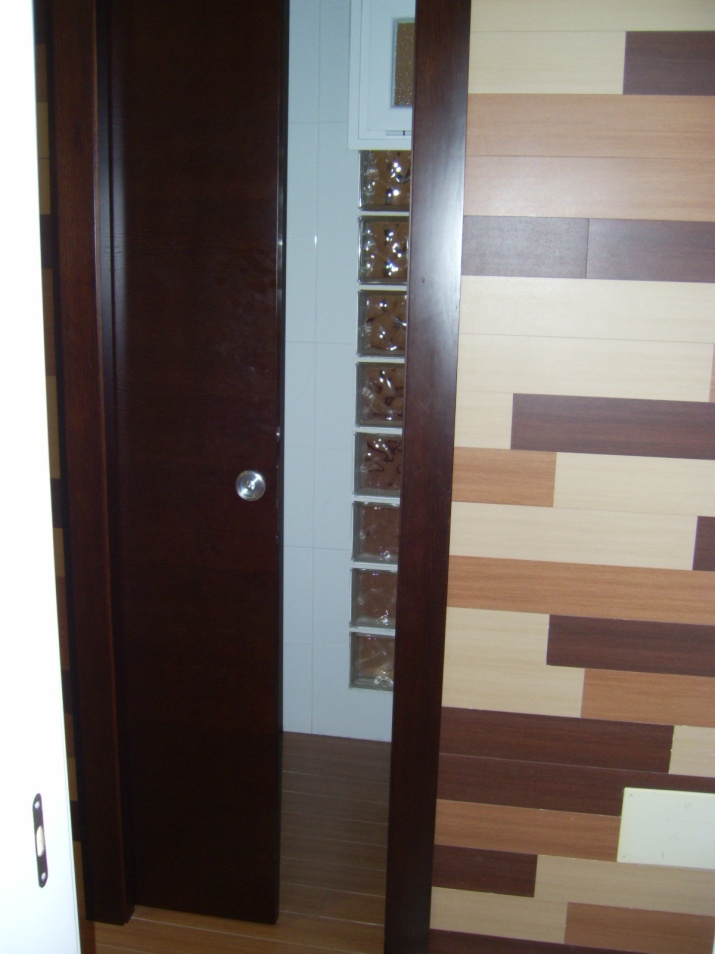 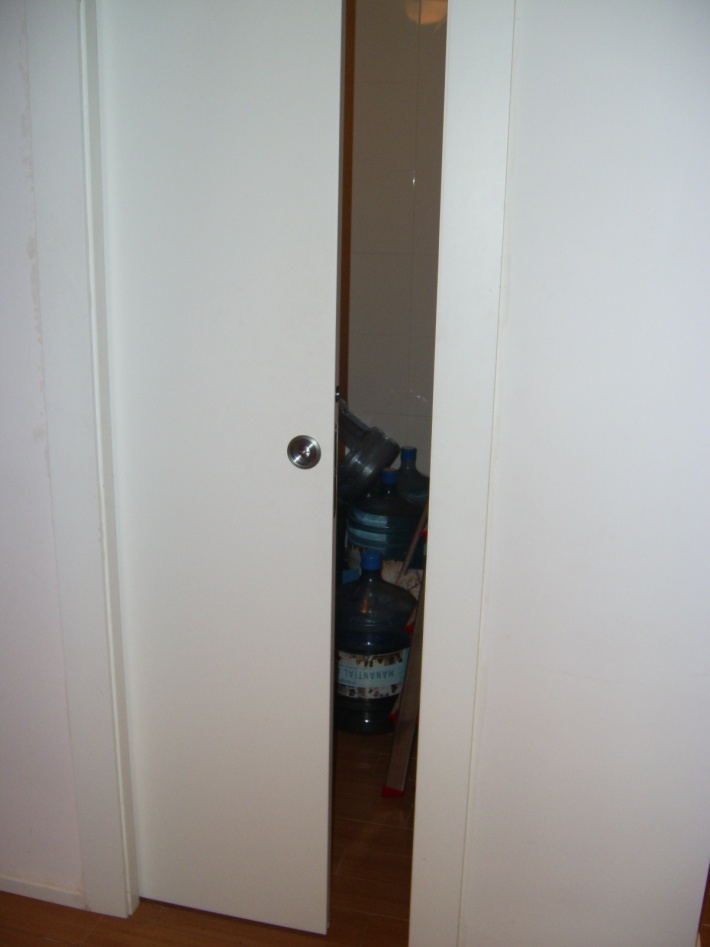 Álvaro García González
SEGURIDAD EN EL TRABAJO
IMÁGENES:                                                             OFICINA
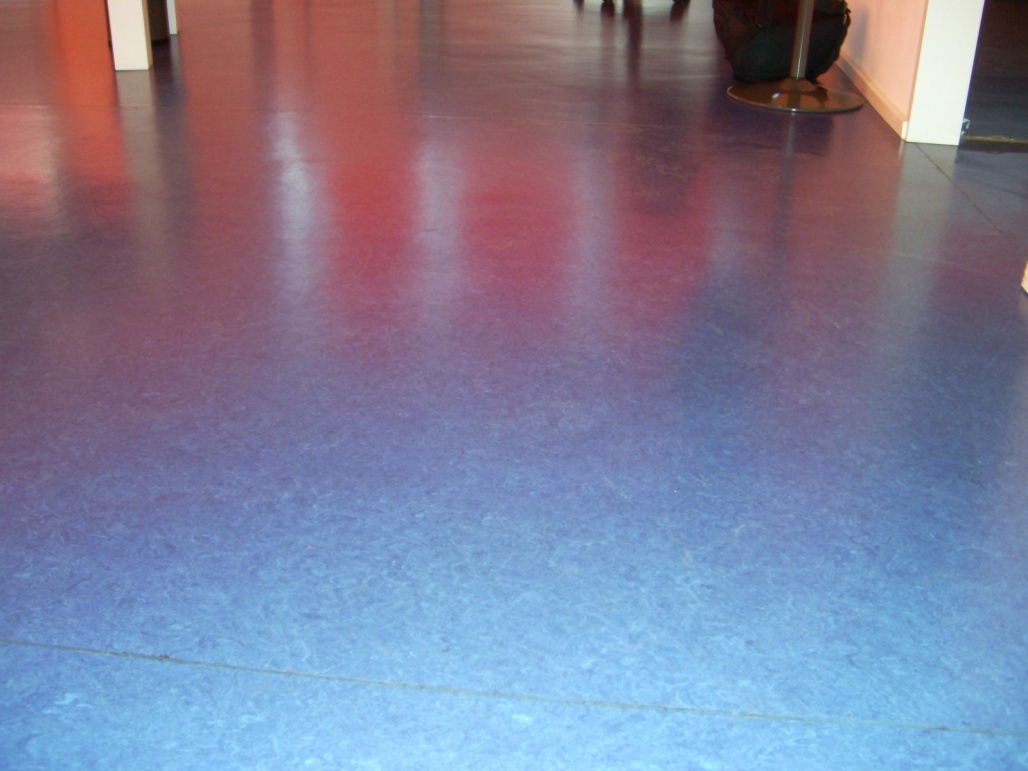 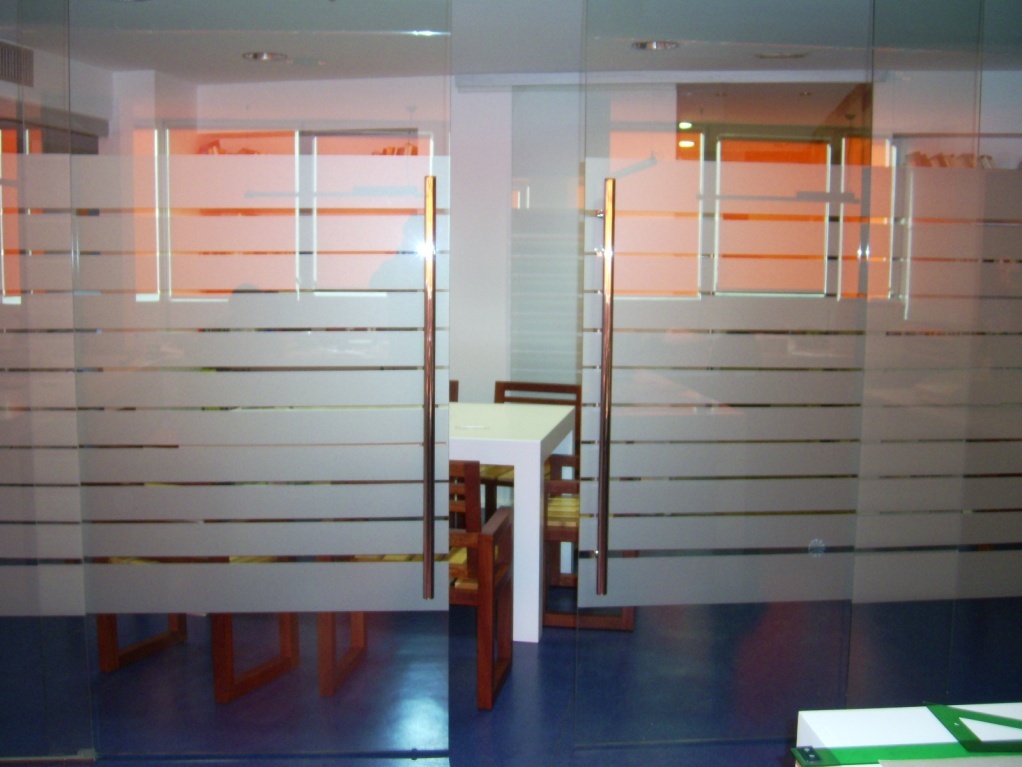 Álvaro García González
SEGURIDAD EN EL TRABAJO
IMÁGENES:                                                             OFICINA
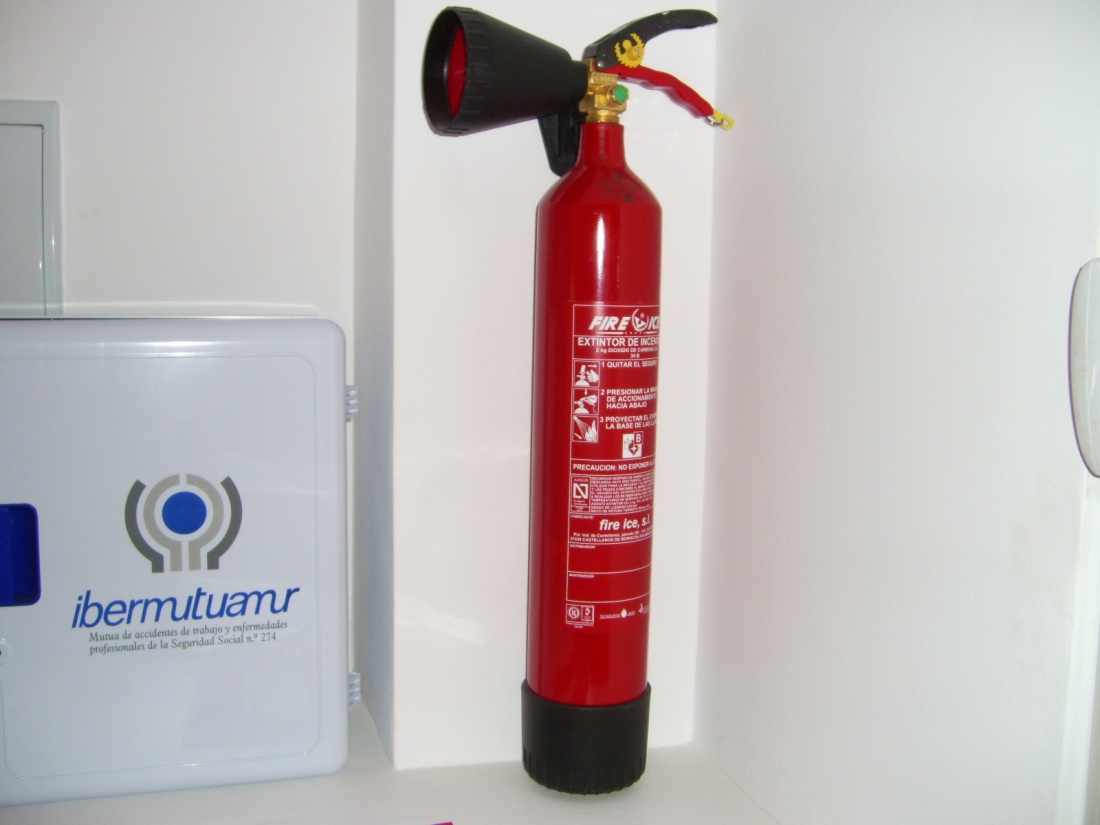 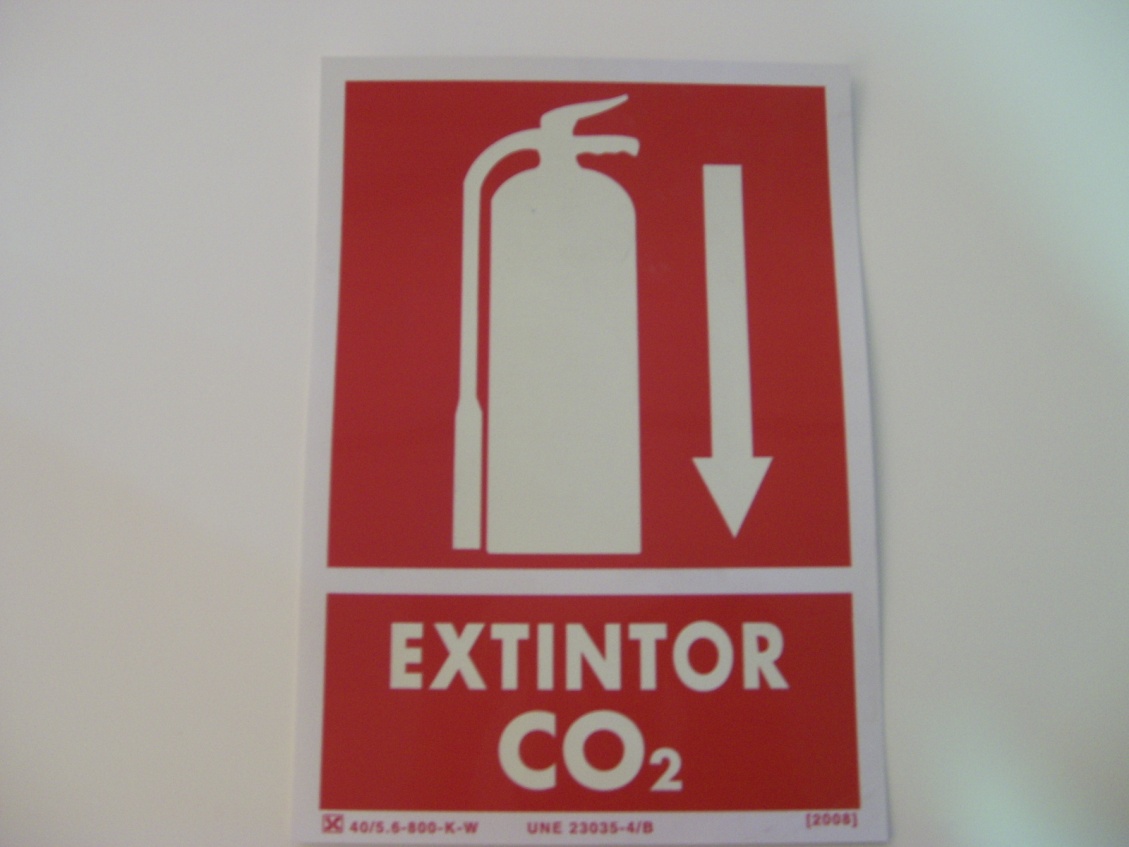 Álvaro García González
SEGURIDAD EN EL TRABAJO
BIBLIOGRAFÍA
Real Decreto 485/1997 sobre disposiciones mínimas en materia de señalización de seguridad y salud en el trabajo.
Técnicas de prevención de riesgos laborales. Seguridad e Higiene en el trabajo. Editorial Tébar. 9ª Edición. Autor José María cortés Díaz.

Ley 31/1995, de 8 de noviembre, de Prevención de Riesgos Laborales.

RD 486/1997, de 14 de abril, por el que se establecen las disposiciones mínimas de seguridad y salud en los lugares de trabajo.

Manual para el Técnico de Prevención de Riesgos Laborales. Tomo II.  Editorial FC Editorial. 4º Edición. Autores: Agustín González, Pedro Mateo y Diego González. 

Reglamento de los Servicios de Prevención (R.D. 39/1997)

Real Decreto 1435/1992 de 27 de octubre sobre Máquinas.

Guía para la prevención de riesgos laborales en oficinas.

RD 773/1997, de 30 de mayo, sobre disposiciones mínimas de seguridad y salud relativas a la utilización por los trabajadores de equipos de protección individual.

RD 487/1997, de 14 de abril, sobra disposiciones mínimas de seguridad y salud relativas a la manipulación manual de cargas que entrañe riesgos, en particular dorsolumbares. Para los trabajadores.

RD 488/1997. de 14 de abril sobre disposiciones mínimas de seguridad y salud relativas al trabajo con equipos que incluyen pantallas de visualización.
Álvaro García González
PROYECTO FIN DE MÁSTER 
(ESPECIALIDAD ERGONOMÍA)






UNIVERSIDAD DE ALMERÍA
RIESGOS PSICOSOCIALES: LA CARGA MENTAL
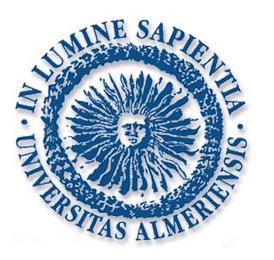 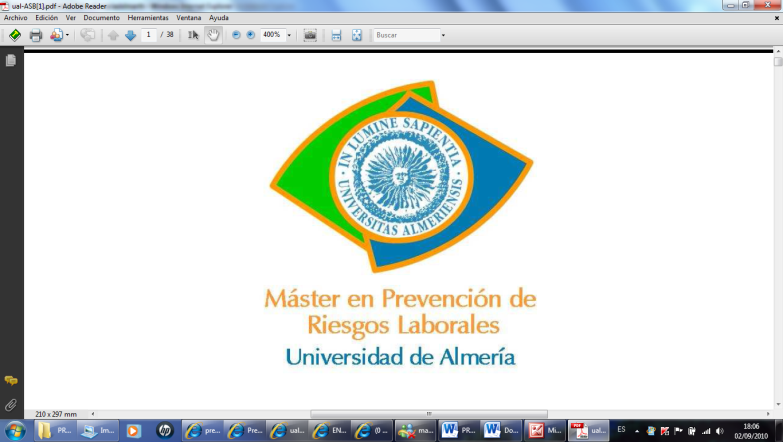 Máster en Prevención de                   
     Riesgos Laborales
Universidad de Almería
AUTOR: ÁLVARO GARCÍA GONZÁLEZ
TUTOR: Francisco Martínez Gómiz    
JUNIO 2013
ERGONOMÍA
PLANEAMIENTO GLOBAL DEL ESTUDIO:


      
        DESCRIPCIÓN DE CARGA MENTAL



        ANÁLISIS DE LA CARGA MENTAL EN
     “GARCAM TALLER DE ARQUITECTURA”
Álvaro García González
ERGONOMÍA
DESCRIPCIÓN DE CARGA MENTAL
FACTORES PSICOSOCIALES QUE AFECTAN AL TRABAJO: 



       CARACTERÍSTICAS DEL PUESTO DE TRABAJO

       ORGANIZACIÓN DEL TRABAJO 

       CARACTERÍSTICAS DE LA EMPRESA

       CARACTERÍSTICAS PERSONALES
Álvaro García González
ERGONOMÍA
DESCRIPCIÓN DE CARGA MENTAL
CONSECUENCIAS


     PSICOLÓGICOS: ansiedad, depresión, agresividad, alcoholismo…



     PSICOSOCIALES: absentismo,  accidentes, incidentes, conflictos...



     PSICOSOMÁTICOS: envejecimiento prematuro, cefaleas, insomnio, trastornos circulatorios, cansancio físico y FATIGA MENTAL.
Álvaro García González
ERGONOMÍA
DESCRIPCIÓN DE CARGA MENTAL
DEFINICIÓN:

Cantidad de esfuerzo deliberado que debemos realizar para conseguir un resultado concreto. Este proceso exige un estado de atención (capacidad de “estar alerta”) y de concentración (capacidad de estar pendiente de una actividad o conjunto de ellas durante un periodo de tiempo).





Norma ISO 10075 “ Principios ergonómicos relacionados con la carga de trabajo mental”. Define aspectos como: hipovigilancia, fatiga, saturación mental y monotonía.
Álvaro García González
ERGONOMÍA
DESCRIPCIÓN DE CARGA MENTAL
El TRABAJO INTELECTUAL implica una recepción de estímulos a los que se le debe dar respuesta:
Álvaro García González
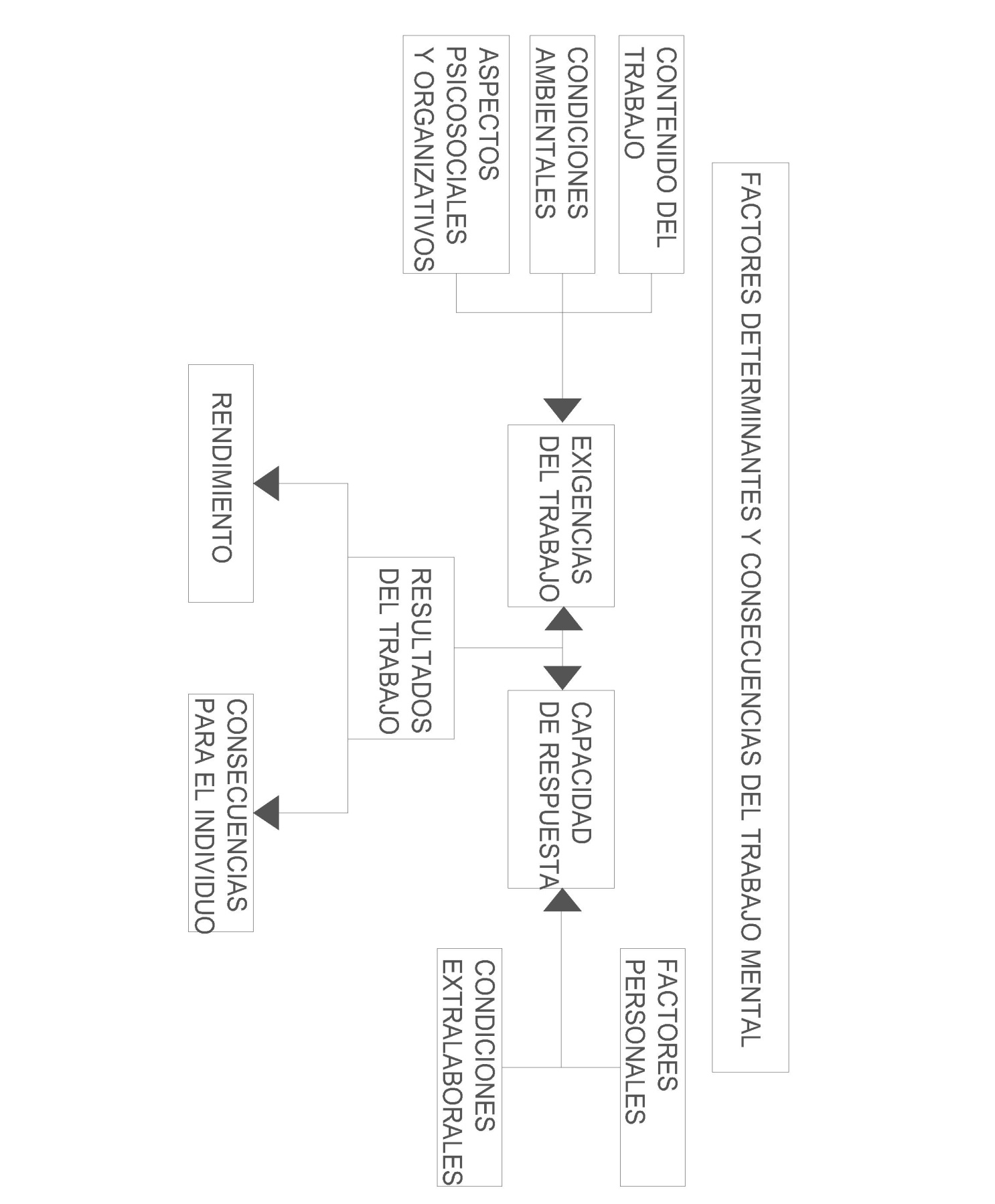 ERGONOMÍA
DESCRIPCIÓN DE CARGA MENTAL
Álvaro García González
ERGONOMÍA
ANÁLISIS  DE LA  CARGA MENTAL EN
“GARCAM TALLER DE ARQUITECTURA”
DESCRIPCIÓN DE LA EMPRESA

Redacción, diseño y ejecución de proyectos de obra y construcción

TRABAJADORES

 Personal de secretaría técnica (1 persona)

 Personal técnico (4personas)

 Arquitectos jefes / empresarios (2 personas)
Álvaro García González
ERGONOMÍA
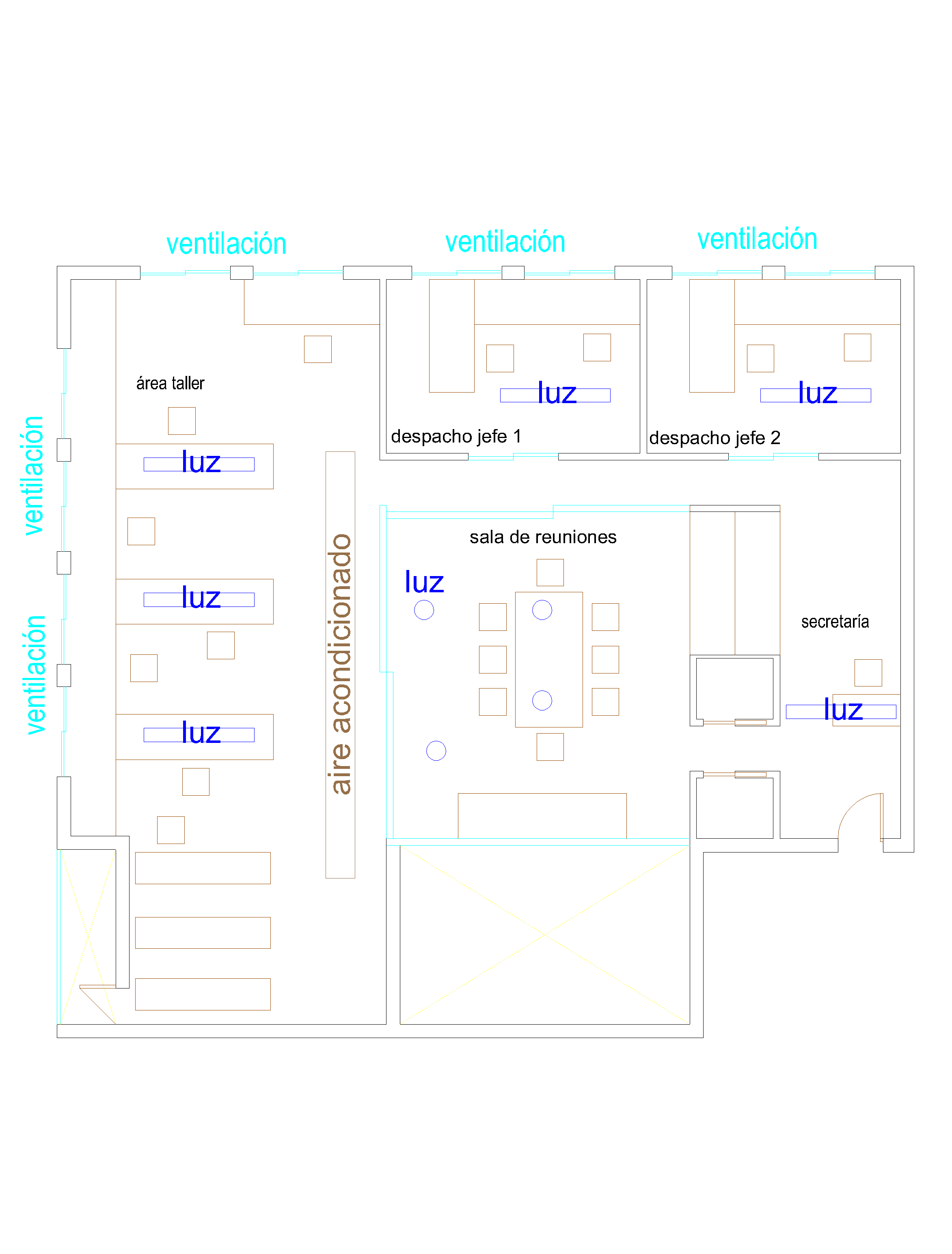 ANÁLISIS  DE LA  CARGA MENTAL EN
“GARCAM TALLER DE ARQUITECTURA”
DISTRIBUCIÓN DEL ESPACIO DE TRABAJO
Álvaro García González
ERGONOMÍA
ANÁLISIS  DE LA  CARGA MENTAL EN
“GARCAM TALLER DE ARQUITECTURA”
FACTORES DETERMINANTES DE LA FATIGA MENTAL:

Exigencias del trabajo: 
  
     Tipo de tarea


     Organización del trabajo


     Condiciones medioambientales
Álvaro García González
ERGONOMÍA
ANÁLISIS  DE LA  CARGA MENTAL EN
“GARCAM TALLER DE ARQUITECTURA”
FACTORES DETERMINANTES DE LA FATIGA MENTAL:

Factores individuales: 
  
    Edad, sexo


    Formación, información, aprendizaje
Álvaro García González
ERGONOMÍA
ANÁLISIS  DE LA  CARGA MENTAL EN
“GARCAM TALLER DE ARQUITECTURA”
FACTORES DETERMINANTES DE LA FATIGA MENTAL:

Factores extralaborales: 
  
    Problemas familiares


    Enfermedades no relacionadas con el trabajo


    Tensiones
Álvaro García González
ERGONOMÍA
ANÁLISIS  DE LA  CARGA MENTAL EN
“GARCAM TALLER DE ARQUITECTURA”
MÉTODOS DE EVALUACIÓN DE LA CARGA MENTAL:


     Incidencia sobre el individuo



     Factores de carga inherentes a la tarea
Álvaro García González
ERGONOMÍA
ANÁLISIS  DE LA  CARGA MENTAL EN
“GARCAM TALLER DE ARQUITECTURA”
MÉTODOS DE EVALUACIÓN DE LA CARGA MENTAL:
Incidencia sobre el individuo
Álvaro García González
ERGONOMÍA
ANÁLISIS  DE LA  CARGA MENTAL EN
“GARCAM TALLER DE ARQUITECTURA”
MÉTODOS DE EVALUACIÓN DE LA CARGA MENTAL:
Incidencia sobre el individuo
Álvaro García González
ERGONOMÍA
ANÁLISIS  DE LA  CARGA MENTAL EN
“GARCAM TALLER DE ARQUITECTURA”
MÉTODOS DE EVALUACIÓN DE LA CARGA MENTAL:
Factores de carga inherentes a la tarea
Álvaro García González
ERGONOMÍA
ANÁLISIS  DE LA  CARGA MENTAL EN
“GARCAM TALLER DE ARQUITECTURA”
MÉTODOS DE EVALUACIÓN DE LA CARGA MENTAL:
Factores de carga inherentes a la tarea
Álvaro García González
ERGONOMÍA
ANÁLISIS  DE LA  CARGA MENTAL EN
“GARCAM TALLER DE ARQUITECTURA”
MÉTODOS DE EVALUACIÓN DE LA CARGA MENTAL:
Álvaro García González
ERGONOMÍA
ANÁLISIS  DE LA  CARGA MENTAL EN
“GARCAM TALLER DE ARQUITECTURA”
MÉTODOS DE EVALUACIÓN DE LA CARGA MENTAL:
Álvaro García González
ERGONOMÍA
ANÁLISIS  DE LA  CARGA MENTAL EN
“GARCAM TALLER DE ARQUITECTURA”
MÉTODOS DE EVALUACIÓN DE LA CARGA MENTAL:
Álvaro García González
ERGONOMÍA
ANÁLISIS  DE LA  CARGA MENTAL EN
“GARCAM TALLER DE ARQUITECTURA”
MÉTODOS DE EVALUACIÓN DE LA CARGA MENTAL:
Álvaro García González
ERGONOMÍA
ANÁLISIS  DE LA  CARGA MENTAL EN
“GARCAM TALLER DE ARQUITECTURA”
MÉTODOS DE EVALUACIÓN DE LA CARGA MENTAL:
TOTAL A = 32
Álvaro García González
ERGONOMÍA
ANÁLISIS  DE LA  CARGA MENTAL EN
“GARCAM TALLER DE ARQUITECTURA”
MÉTODOS DE EVALUACIÓN DE LA CARGA MENTAL:
Álvaro García González
ERGONOMÍA
ANÁLISIS  DE LA  CARGA MENTAL EN
“GARCAM TALLER DE ARQUITECTURA”
MÉTODOS DE EVALUACIÓN DE LA CARGA MENTAL:
Álvaro García González
ERGONOMÍA
ANÁLISIS  DE LA  CARGA MENTAL EN
“GARCAM TALLER DE ARQUITECTURA”
MÉTODOS DE EVALUACIÓN DE LA CARGA MENTAL:
Álvaro García González
ERGONOMÍA
ANÁLISIS  DE LA  CARGA MENTAL EN
“GARCAM TALLER DE ARQUITECTURA”
MÉTODOS DE EVALUACIÓN DE LA CARGA MENTAL:
Álvaro García González
ERGONOMÍA
ANÁLISIS  DE LA  CARGA MENTAL EN
“GARCAM TALLER DE ARQUITECTURA”
MÉTODOS DE EVALUACIÓN DE LA CARGA MENTAL:
TOTAL B =  24
Álvaro García González
ERGONOMÍA
ANÁLISIS  DE LA  CARGA MENTAL EN
“GARCAM TALLER DE ARQUITECTURA”
MÉTODOS DE EVALUACIÓN DE LA CARGA MENTAL:
TOTAL CARGA MENTAL 0.83 x (A+B) = 0.83 x (32+24) = 46.48


Con la puntuación correspondiente a cada respuesta el valor más desfavorable de carga mental sería: 99.6, con lo que la figura del arquitecto jefe está unos puntos por debajo de la calificación media.

Que la puntuación del apartado A sea superior que la del B, implica que su funciones como arquitecto y además jefe suponen una carga mayor que el hecho de ser trabajador en esa empresa.
Álvaro García González
ERGONOMÍA
ANÁLISIS  DE LA  CARGA MENTAL EN
“GARCAM TALLER DE ARQUITECTURA”
MÉTODOS DE EVALUACIÓN DE LA CARGA MENTAL:
ARQUITECTO TÉCNICO:
TOTAL CARGA MENTAL 0.83 x (A+B) = 0.83 x (30+22) = 43.16
DELINEANTE:
TOTAL CARGA MENTAL 0.83 x (A+B) = 0.83 x (20+14) = 28.22
SECRETARIA:
TOTAL CARGA MENTAL 0.83 x (A+B) = 0.83 x (16+16) = 26.56
BECARIO:
TOTAL CARGA MENTAL 0.83 x (A+B) = 0.83 x (26+16) = 34.86
Álvaro García González
ERGONOMÍA
ANÁLISIS  DE LA  CARGA MENTAL EN
“GARCAM TALLER DE ARQUITECTURA”
OTROS FACTORES DE RIESGO:



        FACTORES AMBIENTALES




        RIESGOS DERIVADOS DEL USO DE PVD´S
Álvaro García González
ERGONOMÍA
ANÁLISIS  DE LA  CARGA MENTAL EN
“GARCAM TALLER DE ARQUITECTURA”
OTROS FACTORES DE RIESGO:

FACTORES AMBIENTALES:

    ILUMINACIÓN :        mala iluminación                              fatiga visual



    RUIDO:                      valor límite de exposición                 80dB
                                                                                           140dB (nivel de pico)


    TEMPERATURA:       óptima                                             17º C – 27ºC
Álvaro García González
ERGONOMÍA
ANÁLISIS  DE LA  CARGA MENTAL EN
“GARCAM TALLER DE ARQUITECTURA”
OTROS FACTORES DE RIESGO:

RIESGOS DERIVADOS DEL USO DE PVD´S:


      FATIGA VISUAL


      RIESGOS MUSCULOESQUELÉTICOS


      FATIGA MENTAL
Álvaro García González
ERGONOMÍA
BIBLIOGRAFÍA
Real Decreto 485/1997 sobre disposiciones mínimas en materia de señalización de seguridad y salud en el trabajo.

Real Decreto 488/1997 sobre disposiciones mínimas de seguridad y salud relativas al trabajo con equipos que incluyen pantallas de visualización

ISO 10075. Principios ergonómicos relacionados con la carga mental de trabajo

“La carga mental de trabajo” Instituto Nacional de Seguridad y Salud en el Trabajo

Técnicas de prevención de riesgos laborales. Seguridad e Higiene en el trabajo. Editorial Tébar. 9ª Edición. Autor José María cortés Díaz.

Ley 31/1995, de 8 de noviembre, de Prevención de Riesgos Laborales.

RD 39/1997, de 17 de enero, por el que se aprueba el Reglamento de los Servicios de Prevención.

RD 488/1997, de 14 de abril, sobre disposiciones mínimas de seguridad y salud relativas al trabajo con equipos que incluyan equipos con pantallas de visualización.

RD 236/2006, de 30 de marzo, por el que establecen las medidas de protección de los trabajadores frente a los riesgos derivados de su exposición al ruido.

 RD 486/1997, de 14 de abril, por el que se establecen las disposiciones mínimas de seguridad y salud en los lugares de trabajo.

Guía Técnica para la evaluación y prevención de los riesgos relativos a la utilización con equipos con pantallas de visualización, elaborada por el instituto nacional de seguridad e higiene en el trabajo.

Manual para el Técnico de Prevención de Riesgos Laborales. Tomo II.  Editorial FC Editorial. 4º Edición. Autores: Agustín González, Pedro Mateo y Diego González.
Álvaro García González
FIN